“Prevalencia de dolencias osteomusculares por posturas forzadas en auxiliares de bodega de una empresa cervecera”
ARTICULO CIENTIFICO
AUTOR: JOFFRE GABRIEL ROSS LOPERA
DIRECTORA: DRA. YOLIS CAMPOS

QUITO - 2021
“Prevalencia de dolencias osteomusculares por posturas forzadas en auxiliares de bodega de una empresa cervecera”
INTRODUCCION
MATERIALES Y METODOS         RESULTADOS          DISCUSION         CONCLUSIONES
“Prevalencia de dolencias osteomusculares por posturas forzadas en auxiliares de bodega de una empresa cervecera”
INTRODUCCION
MATERIALES Y METODOS         RESULTADOS          DISCUSION         CONCLUSIONES
“Prevalencia de dolencias osteomusculares por posturas forzadas en auxiliares de bodega de una empresa cervecera”
INTRODUCCION
MATERIALES Y METODOS         RESULTADOS          DISCUSION         CONCLUSIONES
El conocer la prevalencia de estas dolencias osteomusculares en este grupo laboral permitirá sensibilizar y replantear en la industria cervecera sus procesos de logística
Dentro de los procesos de almacenamiento y distribución, el cargo de auxiliar de bodega cobra gran relevancia, exponiéndose a posturas forzadas en las actividades de alistamiento de pedidos, clasificación de jabas, alzar filas de jabas en las torres de producto, colocar palet, mover torres de producto, entre otras.
Existen pocos estudios que tratan esta problemática en este grupo laboral
“Prevalencia de dolencias osteomusculares por posturas forzadas en auxiliares de bodega de una empresa cervecera”
INTRODUCCION
MATERIALES Y METODOS         RESULTADOS          DISCUSION         CONCLUSIONES
OBJETIVOS
“Prevalencia de dolencias osteomusculares por posturas forzadas en auxiliares de bodega de una empresa cervecera”
MATERIALES Y METODOS
INTRODUCCION                                                               RESULTADOS          DISCUSION         CONCLUSIONES
“Prevalencia de dolencias osteomusculares por posturas forzadas en auxiliares de bodega de una empresa cervecera”
MATERIALES Y METODOS
INTRODUCCION                                                               RESULTADOS          DISCUSION         CONCLUSIONES
“Prevalencia de dolencias osteomusculares por posturas forzadas en auxiliares de bodega de una empresa cervecera”
RESULTADOS
INTRODUCCION          MATERIALES Y METODOS                                       DISCUSION         CONCLUSIONES
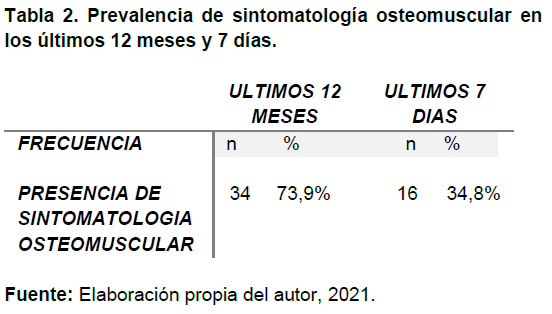 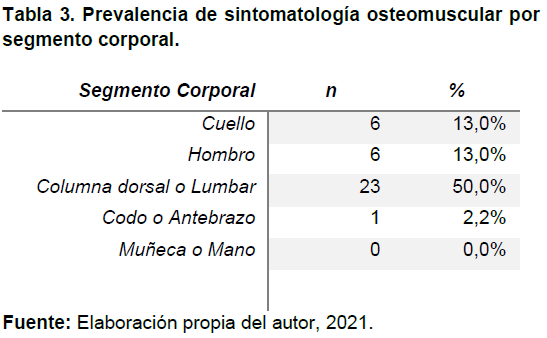 “Prevalencia de dolencias osteomusculares por posturas forzadas en auxiliares de bodega de una empresa cervecera”
RESULTADOS
INTRODUCCION          MATERIALES Y METODOS                                       DISCUSION         CONCLUSIONES
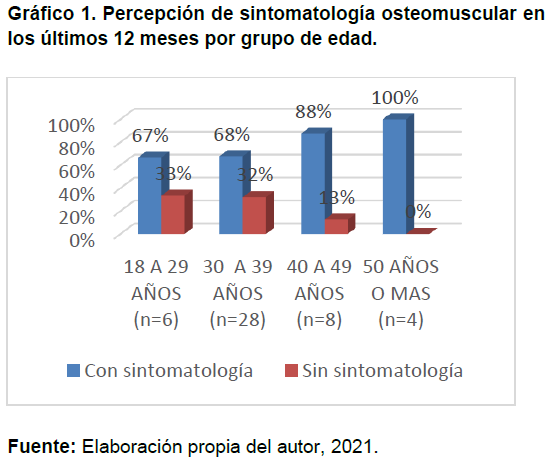 “Prevalencia de dolencias osteomusculares por posturas forzadas en auxiliares de bodega de una empresa cervecera”
RESULTADOS
INTRODUCCION          MATERIALES Y METODOS                                       DISCUSION         CONCLUSIONES
Tabla 4. Resultados evaluaciones REBA y Nivel de riesgo por actividad
“Prevalencia de dolencias osteomusculares por posturas forzadas en auxiliares de bodega de una empresa cervecera”
DISCUSION
INTRODUCCION          MATERIALES Y METODOS           RESULTADOS                                         CONCLUSIONES
“Prevalencia de dolencias osteomusculares por posturas forzadas en auxiliares de bodega de una empresa cervecera”
DISCUSION
INTRODUCCION          MATERIALES Y METODOS           RESULTADOS                                         CONCLUSIONES
“Prevalencia de dolencias osteomusculares por posturas forzadas en auxiliares de bodega de una empresa cervecera”
DISCUSION
INTRODUCCION          MATERIALES Y METODOS           RESULTADOS                                         CONCLUSIONES
“Prevalencia de dolencias osteomusculares por posturas forzadas en auxiliares de bodega de una empresa cervecera”
DISCUSION
INTRODUCCION          MATERIALES Y METODOS           RESULTADOS                                         CONCLUSIONES
“Prevalencia de dolencias osteomusculares por posturas forzadas en auxiliares de bodega de una empresa cervecera”
DISCUSION
INTRODUCCION          MATERIALES Y METODOS           RESULTADOS                                         CONCLUSIONES
LIMITACIONES
FORTALEZAS
“Prevalencia de dolencias osteomusculares por posturas forzadas en auxiliares de bodega de una empresa cervecera”
CONCLUSIONES
INTRODUCCION          MATERIALES Y METODOS           RESULTADOS              DISCUSION
“Prevalencia de dolencias osteomusculares por posturas forzadas en auxiliares de bodega de una empresa cervecera”
CONCLUSIONES
INTRODUCCION          MATERIALES Y METODOS           RESULTADOS              DISCUSION
PROPUESTA DE MEJORAS
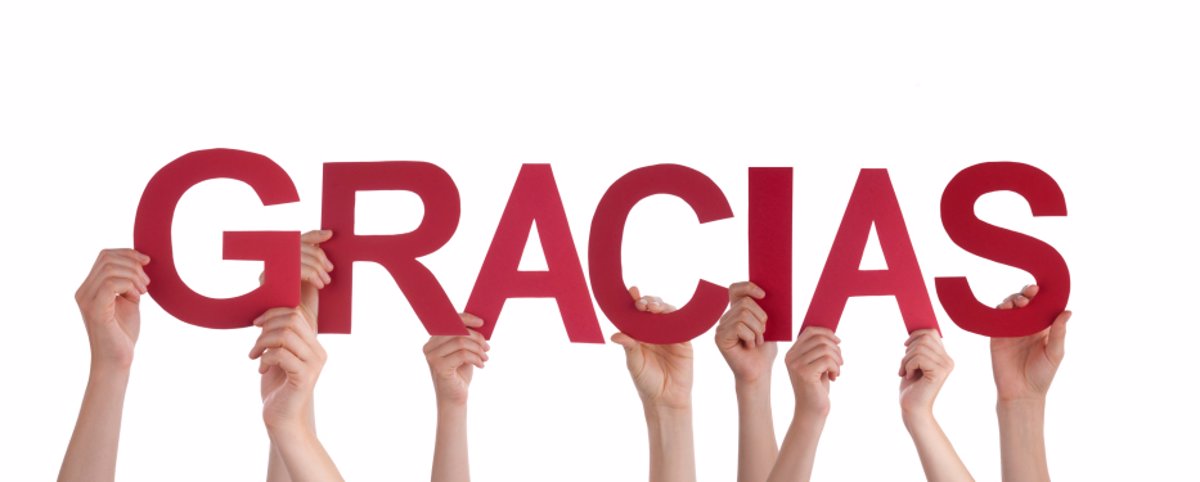 PROPUESTA DE MEJORAS